Figure 7.  Reconstruction of preferred orientations in a surface view of macaque monkey striate cortex, using an optical ...
Cereb Cortex, Volume 12, Issue 10, October 2002, Pages 1005–1015, https://doi.org/10.1093/cercor/12.10.1005
The content of this slide may be subject to copyright: please see the slide notes for details.
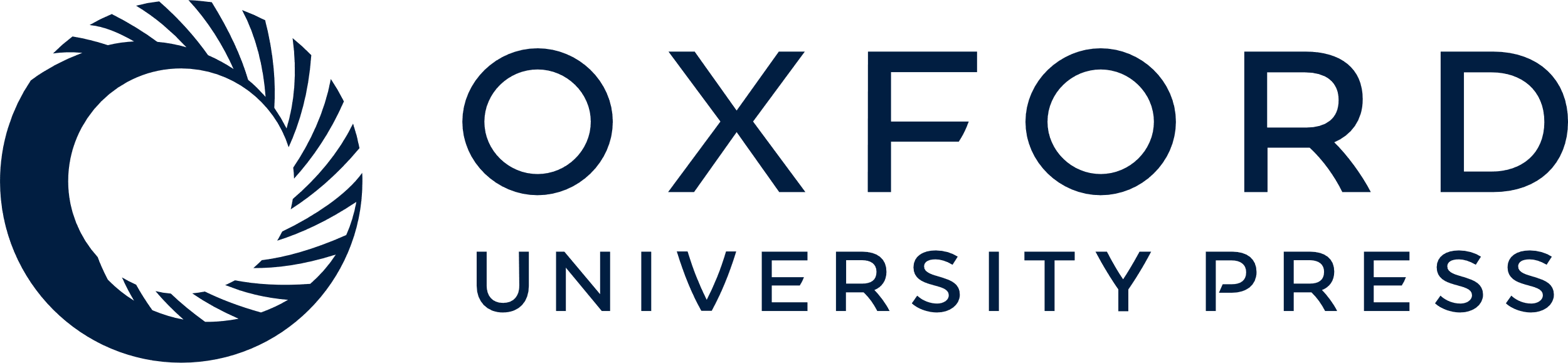 [Speaker Notes: Figure 7.  Reconstruction of preferred orientations in a surface view of macaque monkey striate cortex, using an optical reflectance technique. Black lines indicate the borders of ocular dominance columns for contralateral (C) and ipsilateral (I) eyes. Iso-orientation lines (gray) are drawn at intervals of 11.25°. Gray patches are orientation ‘singularities’. Reprinted from Geometry of orientation and ocular dominance columns in monkey striate cortex by Obermayer K, Blasdel GG, The Journal of Neuroscience, Vol. 13, p. 4123, figure 5, 1993. Copyright © 1993 the Society for Neuroscience (Obermayer and Blasdel, 1993).


Unless provided in the caption above, the following copyright applies to the content of this slide: © Oxford University Press]